The 20 Greatest Chapters
in the Bible
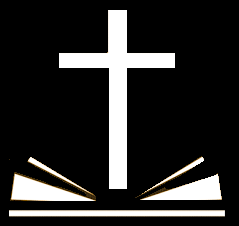 The 20 Greatest Chapters in the Bible
Genesis 01

Exodus 20

Psalms 01

Psalms 23

Psalms 51

Psalms 119

Proverbs 31
Isaiah 40

Isaiah 53

Matthew 05

Matthew 06

Matthew 07

John 17

Acts 02
Romans 08

1Corinthians 13

1Corinthians 15

Ephesians 02

Hebrews 11

James 02
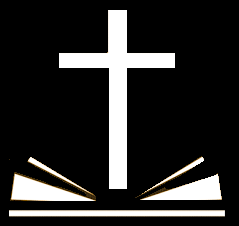 The 20 Greatest Chapters in the Bible
Isaiah, Chapter 40
HERE IS YOUR GOD!

		God has incomprehensible power.

		God has incomparable wisdom.

		God has in-conquerable dominance 							over the nations.

		God has incredible might to strengthen 						His people.
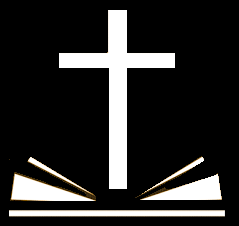 The 20 Greatest Chapters in the Bible
Isaiah, Chapter 40
INTRODUCTION

	Isaiah 40 is one of the Bible’s most powerful 			chapters.

	It tells us of some of the attributes of God in 			human terms which will allow us to better 			comprehend Him.

	Too many times our image of God is too small.  

	This lesson will expand your concept of 					Jehovah God.
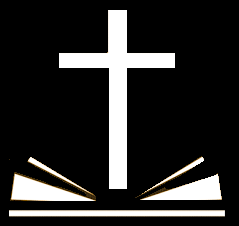 The 20 Greatest Chapters in the Bible
Isaiah, Chapter 40
HERE IS YOUR GOD!
GOD HAS IMCOMPREHENSIBLE POWER


	Isaiah 40:12.

	Isaiah 40:18-20.

	Isaiah 40:22.

	Isaiah 40:25,26.
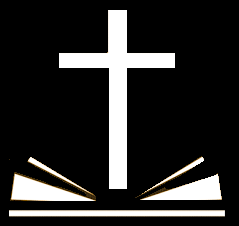 The 20 Greatest Chapters in the Bible
Isaiah, Chapter 40
HERE IS YOUR GOD!
GOD HAS INCOMPARABLE WISDOM


	Isaiah 40:13,14

	Isaiah 40:23,27

	Isaiah 40:28
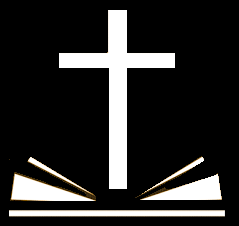 The 20 Greatest Chapters in the Bible
Isaiah, Chapter 40
HERE IS YOUR GOD!
GOD HAS IN-CONQUERABLE DOMINANCE
OVER THE NATIONS


	Isaiah 40:15

	Isaiah 40:16,17

	Isaiah 40:21

	Isaiah 40:24
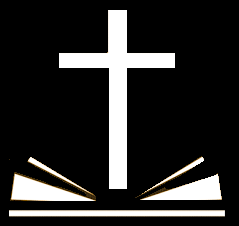 The 20 Greatest Chapters in the Bible
Isaiah, Chapter 40
HERE IS YOUR GOD!
GOD HAS INCREDIBLE MIGHT
TO STRENGTHEN HIS PEOPLE


	Isaiah 40:29,30

	Isaiah 40:31

	Isaiah 40:1-5,9
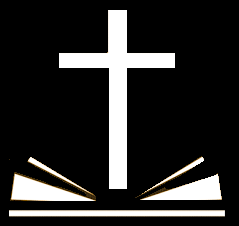 The 20 Greatest Chapters in the Bible
Isaiah, Chapter 40
HERE IS YOUR GOD!
ISAIAH 40 IN THE NEW TESTAMENT


	Isaiah 40:3-5…		Mt. 3:3; Mk. 1:3; 														Lk. 3:4-6; Jn. 1:23

	Isaiah 40:6-8…		1Pet. 1:24,25.

	Isaiah 40:13…		Rom. 11:34; 1Cor. 2:16.
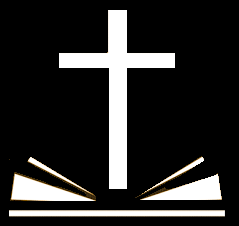 The 20 Greatest Chapters in the Bible
Isaiah, Chapter 40
HERE IS YOUR GOD!

		God has incomprehensible power.

		God has incomparable wisdom.

		God has in-conquerable dominance 							over the nations.

		God has incredible might to strengthen 						His people.


There is none like God, He is in a class, position, and category by Himself.
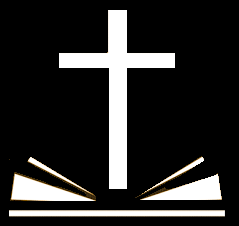 The 20 Greatest Chapters in the Bible
Isaiah, Chapter 53
Next week:

Isaiah, Chapter 53

	The Sin-Bearing Servant.

	His Rejection.

	His Redemption.

	His Resignation.
The 20 Greatest Chapters
in the Bible